КММ «Салқынкөл орта мектебі»
“Робот түрлері және оларды қолдану”


5 “а” сынып
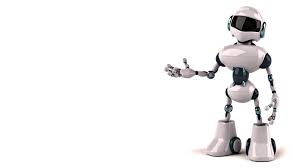 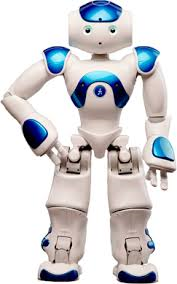 Сабақтың мақсаты:
5.3.4.1 робот анықтамасын тұжырымдау;
5.3.4.2 Роботтардың түрлерінің үлгілері және оларды қолдану салаларына мысал келтіру;
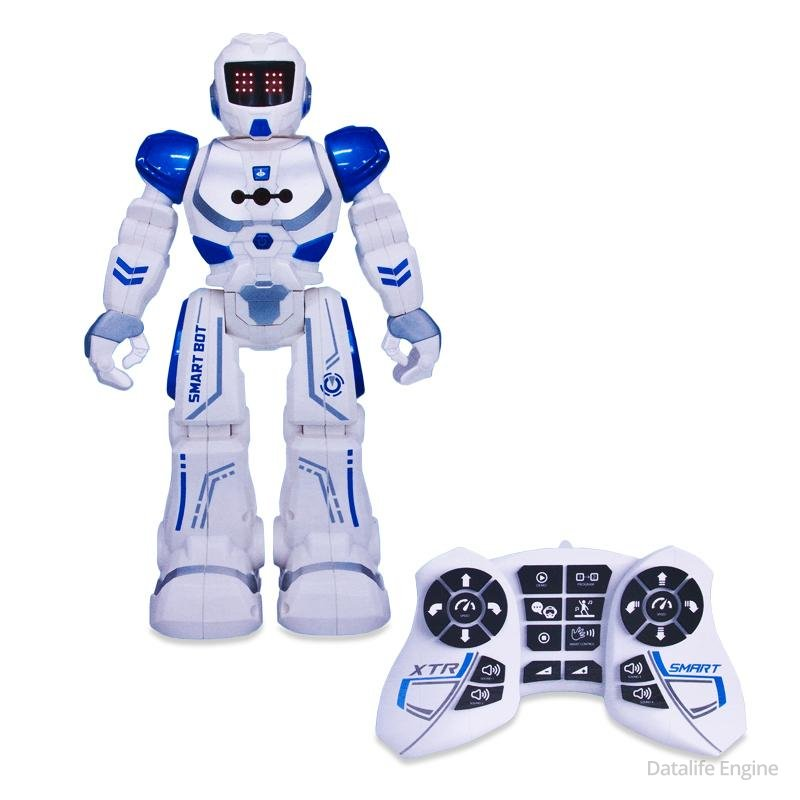 Робот – бұл белгілі бір әрекетке программаланған тірі ағзалардың принципімен құрылған автоматты құрылғы
Робототехника – бұл роботтарды дизайнын жасауға, құруға, қолдануға және олармен жұмыс істеуге бағытталған механикалық, электрлік және компьютерлік инженерия элементтері бар пәнаралық сала
Ақпаратты қабылдайды
Командаларды орындайды
Ақпаратты өңдейді
Қоршаған ортамен байланыса алады
Роботтардың түрлері
Программаланған жеке роботтар
Үй жұмыстарына арналған роботтар
Ойыншық роботтар
Ғарыштық роботтар
Әскери – техникалық роботтар
Медициналық роботтар
Сұрақтар мен тапсырмалар
Робототехника деген не?
Робот түрлері.
Робот суретің салыңдар.
«Робот» сөзіне ребус құрастырыңдар